Все готовятся к Рождеству.
ночь с 24 на 25 декабря
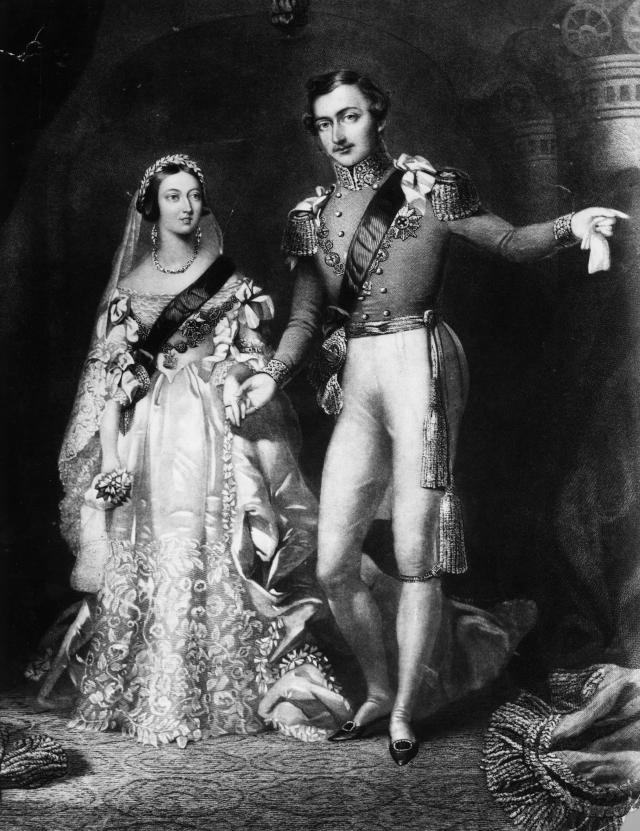 Christmas tree
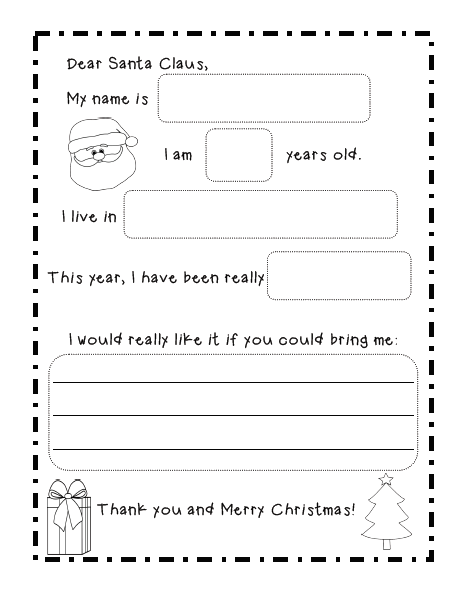 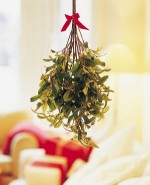 Помандер
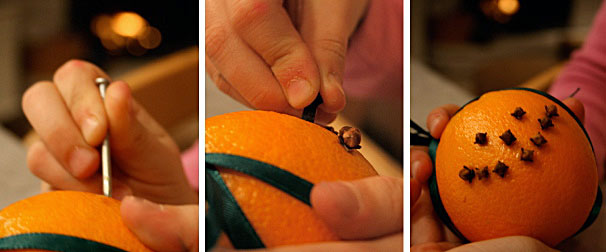